ỦY BAN NHÂN DÂN QUẬN LONG BIÊNTRƯỜNG MẦM NON GIA QUẤT
LĨNH VỰC PHÁT TRIỂN NGÔN NGỮ
Bài thơ: Cầu vồng
Lứa tuổi: Nhà trẻ
Cô giáo: Nguyễn Thị Loan
Các con vừa được nghe cô đọc bài thơ gì?
 Bài thơ do ai sáng tác
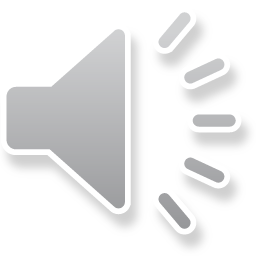 Cầu vồng
                        Nhược Thủy
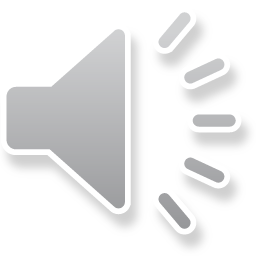 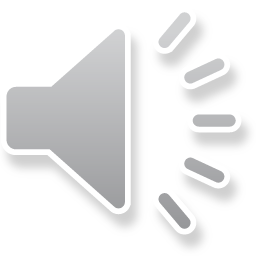 Bài thơ nói về vẻ đẹp của chiếc cầu vồng xuất hiện sau cơn mưa với hình dáng cong cong và màu sắc thật rực rỡ.
Bài thơ nói về điều gì?
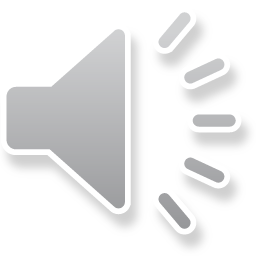 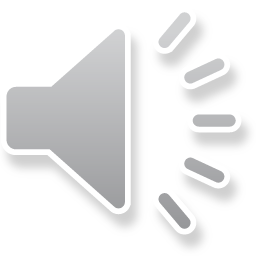 Cầu vồng xuất hiện khi nào ?
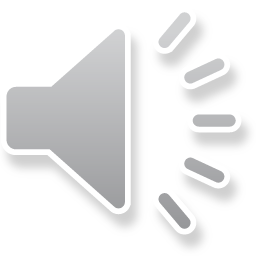 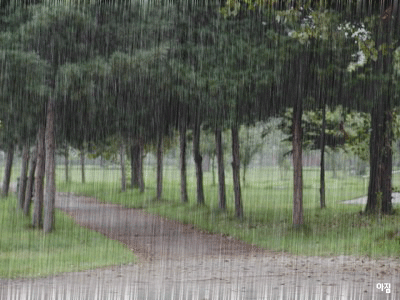 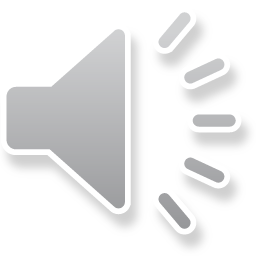 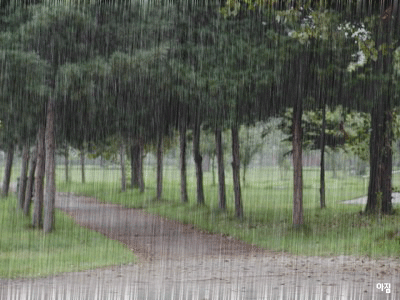 Mưa rào vừa tạnh 
Có cái cầu vồng
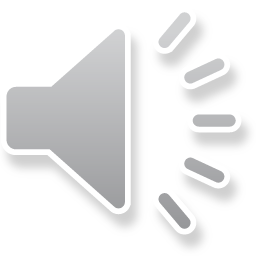 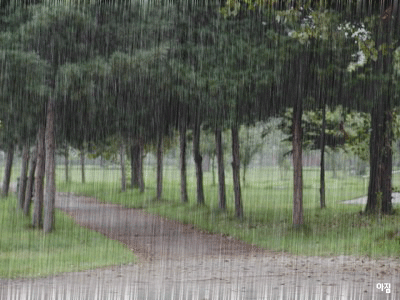 Mưa rào là mưa hạt to, nhiều hạt, mau tạnh
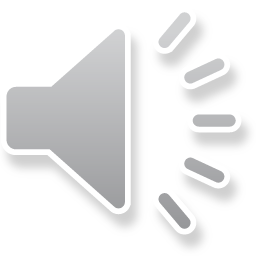 Cầu vồng trong bài thơ được miêu tả như thế nào?
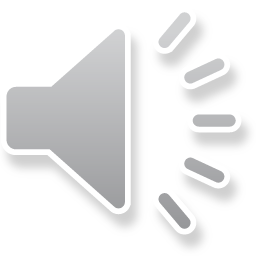 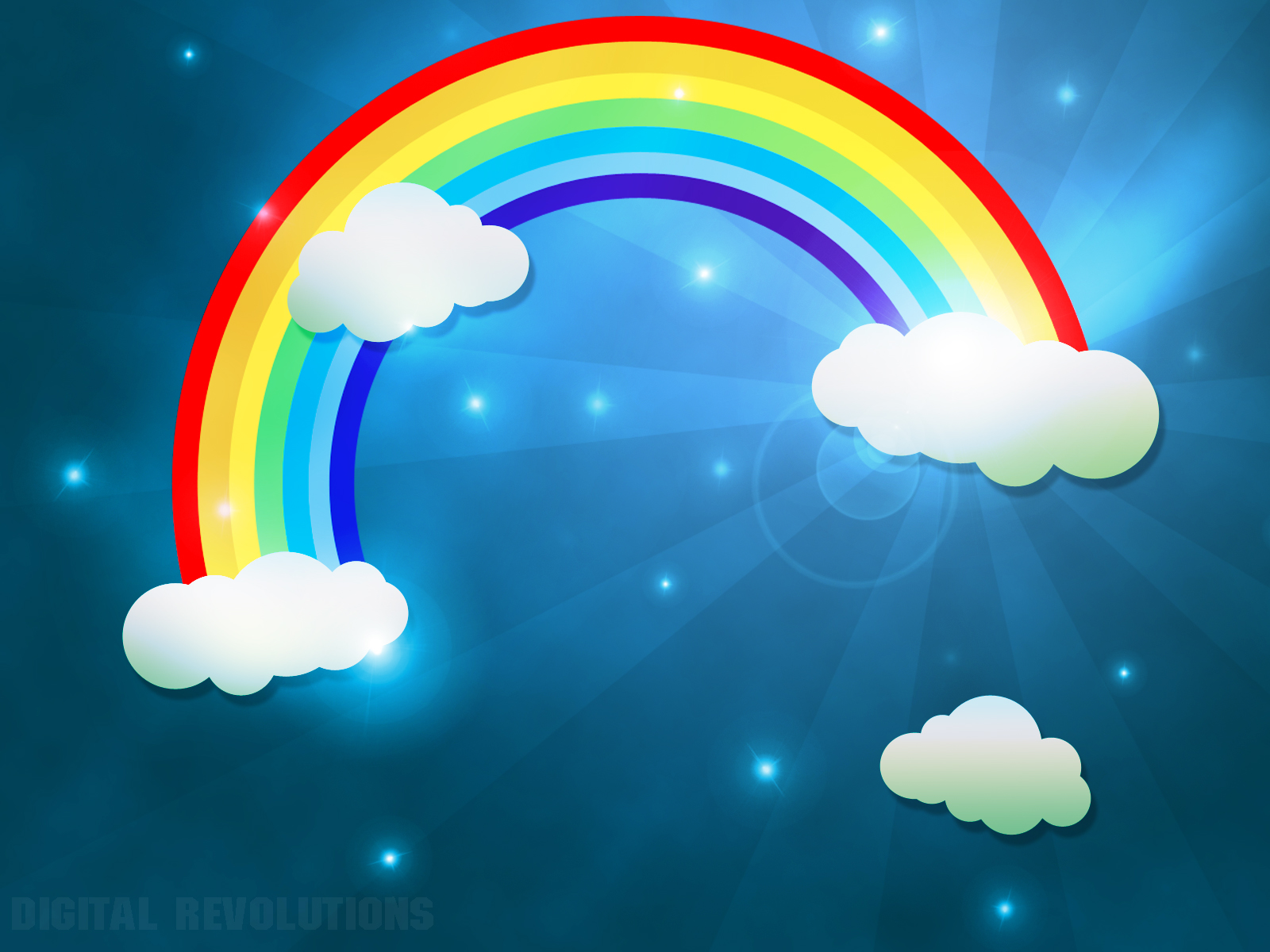 Cầu vồng được miêu tả cong cong 
và có màu sắc rực rỡ như ai vẽ lên vậy
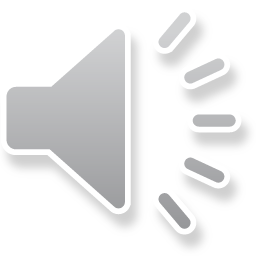 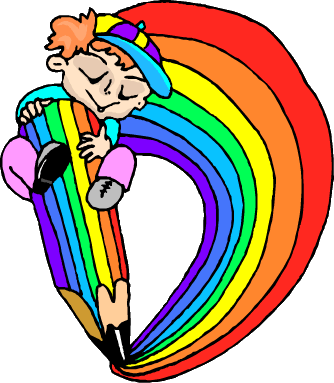 Ai vẽ cong cong
Tô màu rực rỡ
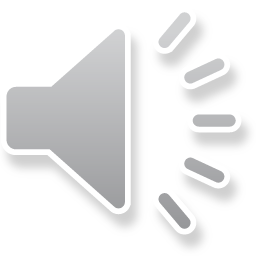 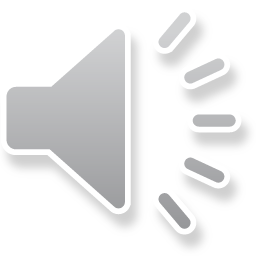 Cầu vồng trong bài thơ có những màu gì?
Cầu vồng có màu tím, xanh, vàng, đỏ
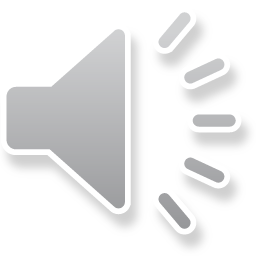 Bạn nhỏ đã phát hiện có mấy cái cầu vồng?
Có 2 cái cầu vồng
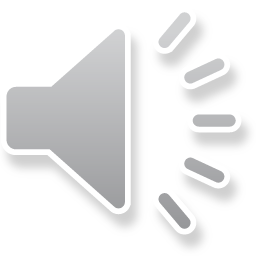 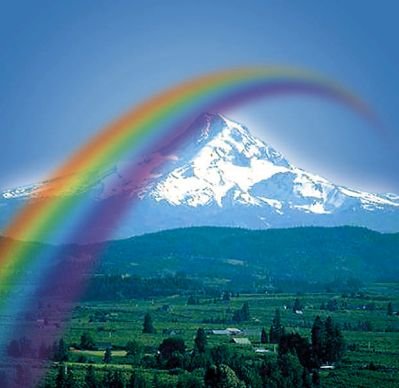 Tím, xanh, vàng, đỏ
Ồ hai cái cơ
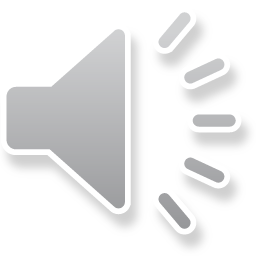 Khi nhìn thấy cầu vồng bạn nhỏ đã thể hiện tình cảm như thế nào?
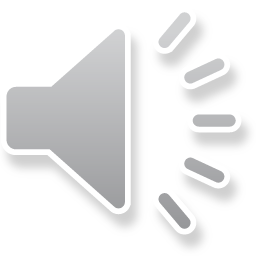 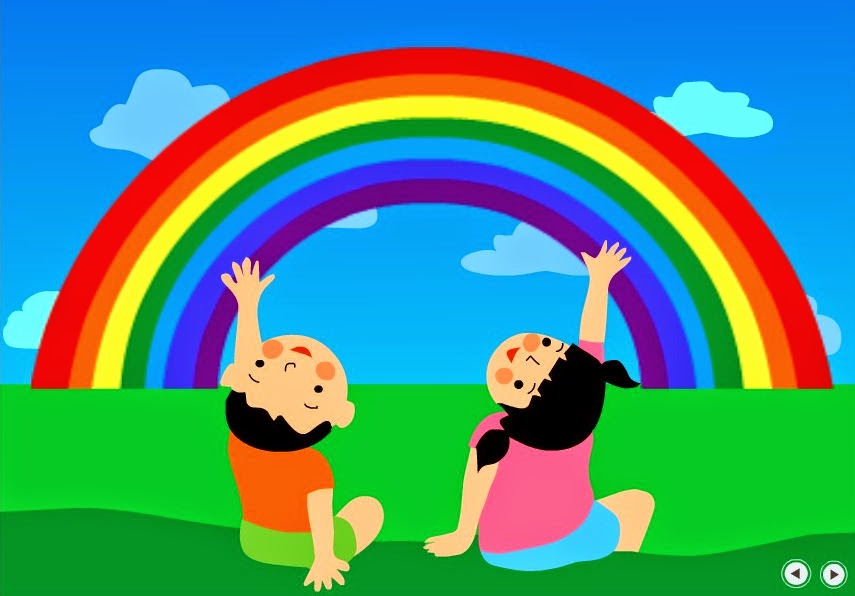 Bạn nhỏ cảm thấy rất  nhiên và thích thú
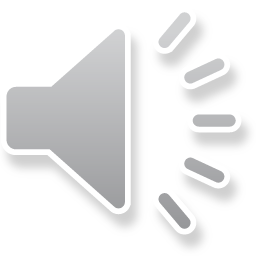 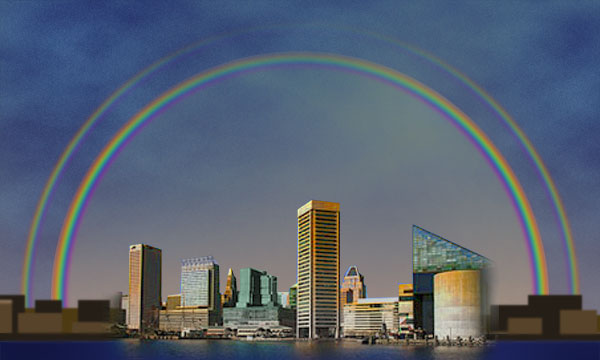 Cái rõ, cái mờ
Ai tài thế nhỉ?
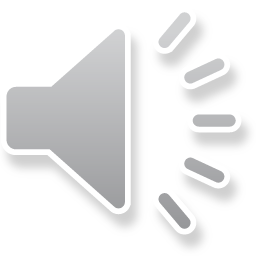 Bây giờ cô mời các con cùng đọc bài thơ cho ông bà và bố mẹ nghe nhé
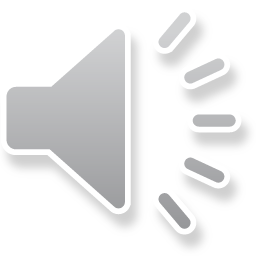 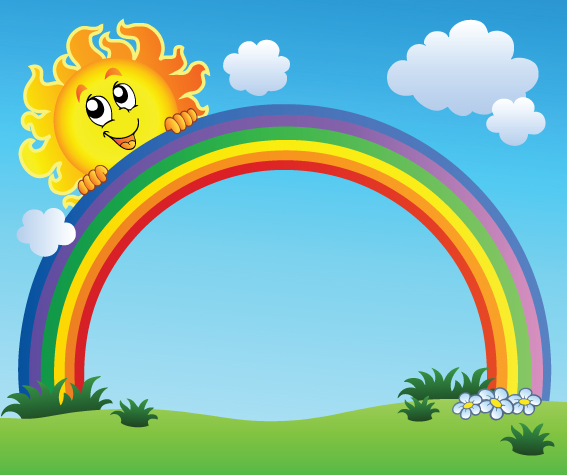 CẦU VỒNG
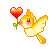 Mưa rào vừa tạnh,
Có cái cầu vồng.
Ai vẽ cong cong,
Tô màu rực rỡ.
Tím,xanh,vàng,đỏ…
Ồ ! hai cái cơ.
Cái rõ, cái mờ,
Ai tài thế nhỉ ?
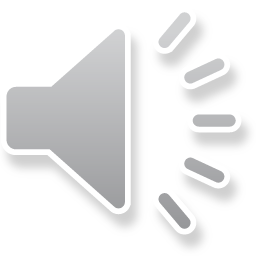 Các con ạ, qua bài thơ chúng mình hiểu hơn được về hiện tượng thời tiết cầu vồng rồi đúng không. Từ đó các con hãy yêu vẻ đẹp tự nhiên và các hiện tượng xung quanh nhé. Ngoài ra còn có rất nhiều hiện tượng thời tiết khác như: nắng, mưa, gió, bão. Các hiện tượng thời tiết thay đổi thất thường vì vậy chúng mình phải biết giữ gìn, bảo vệ sức khỏe. Không chơi đùa dưới trời nắng, khi ra đường phải đội mũ, đeo khẩu trang. Khi trời mưa thì nhớ đội mũ, mặc áo mưa để không bị ướt. Các con đã nhớ chưa nào.
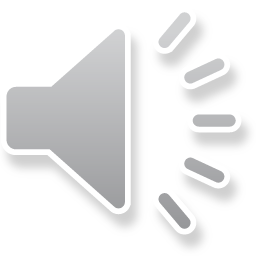 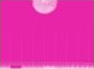 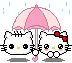 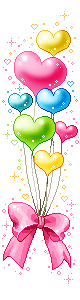 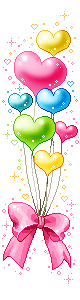 Xin chào và hẹn gặp lại các con!
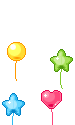 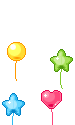 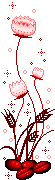 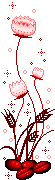 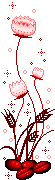 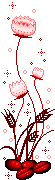 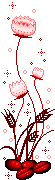 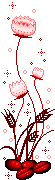 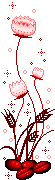 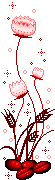 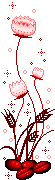 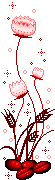 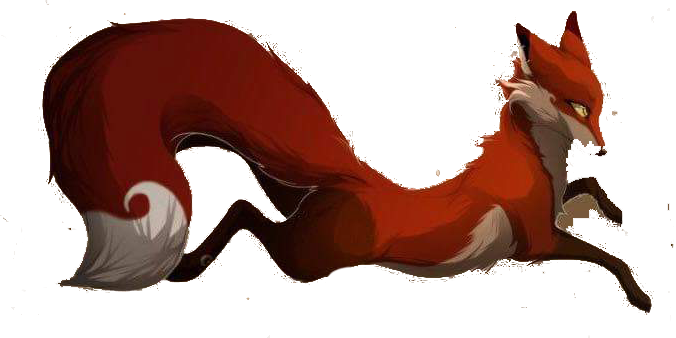